Викторина по сказке Джанни Родари Чипполино
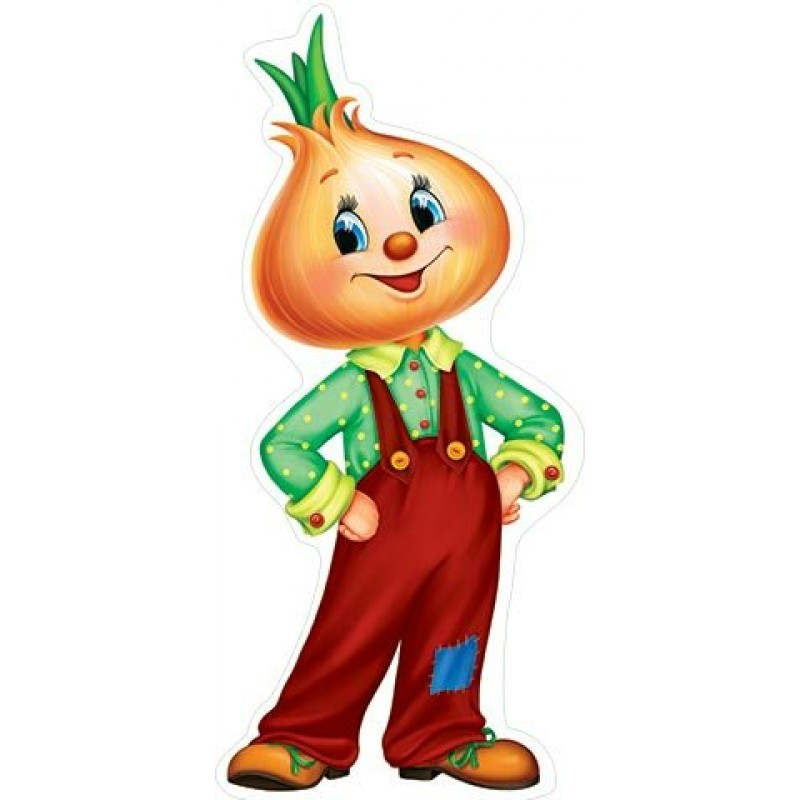 Кто написал сказку Чиполлино?                        - А.С.Пушкин, Джанни Родари, С.Михалков.
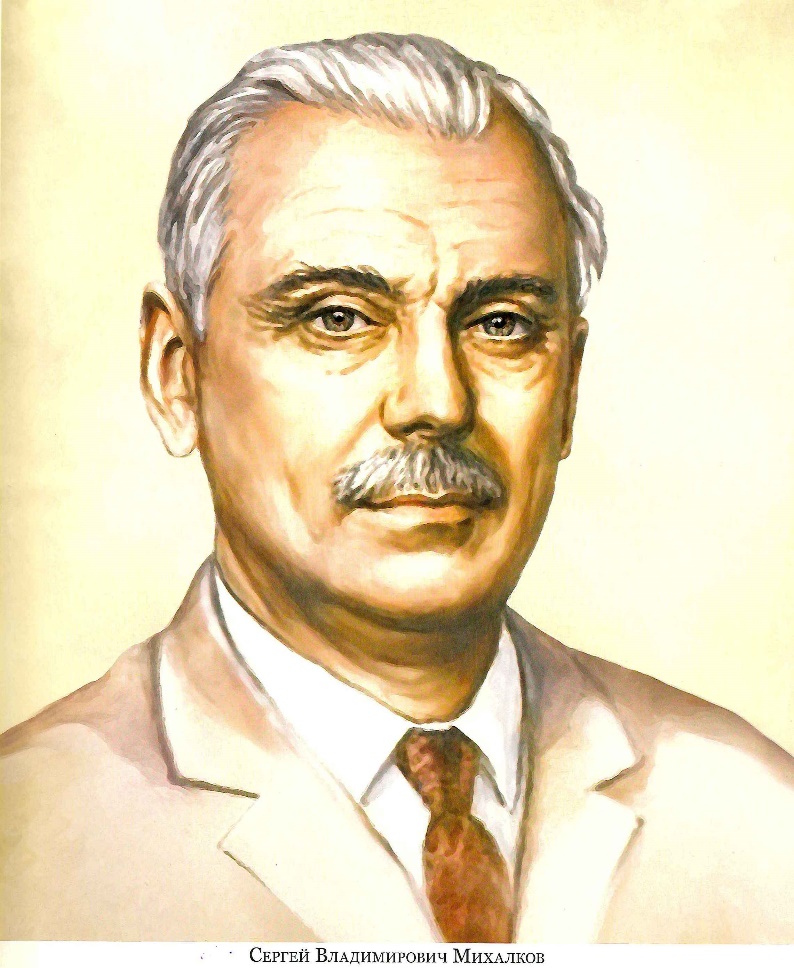 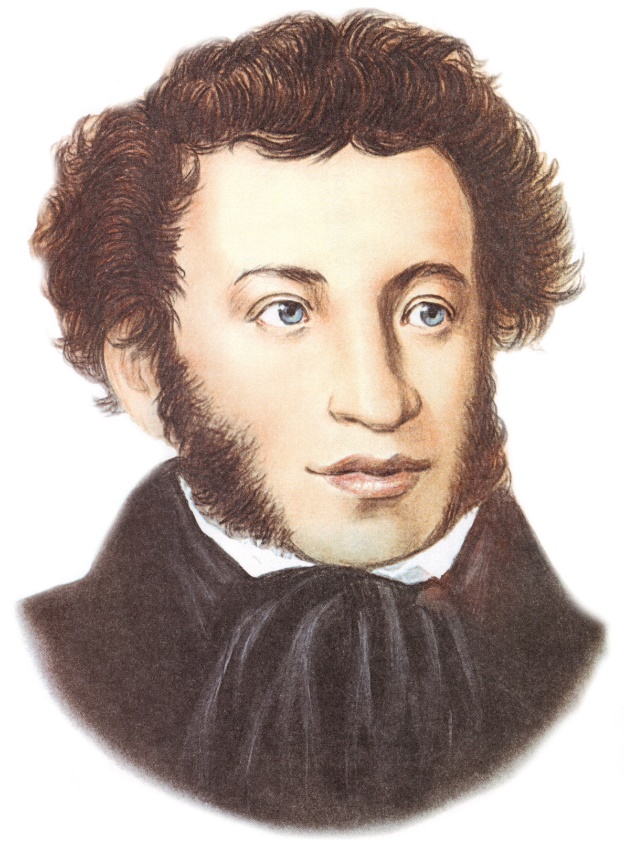 Как звали отца Чиполлино?
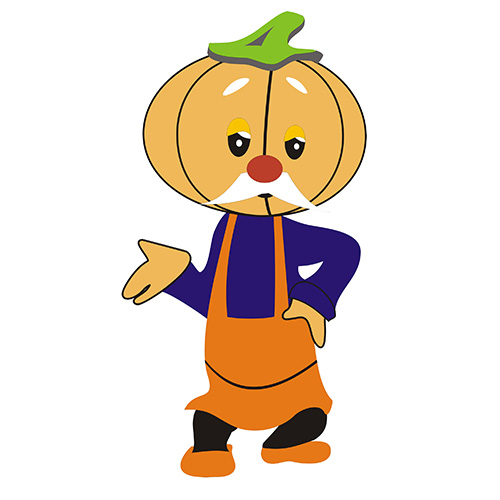 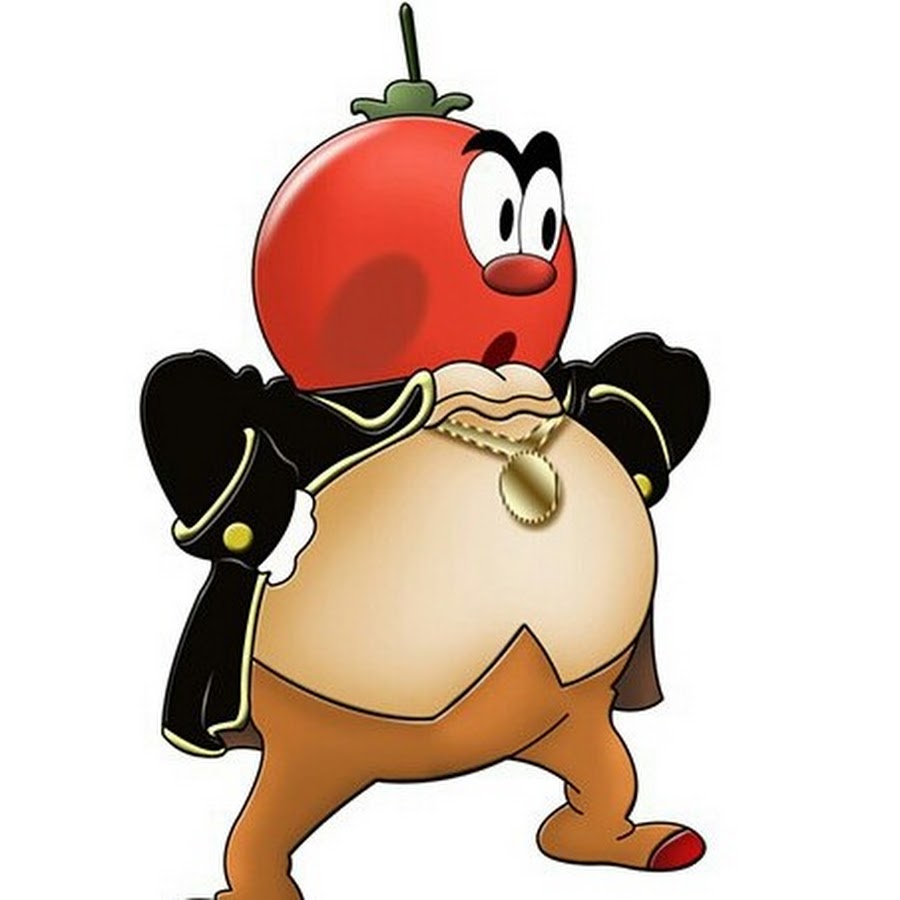 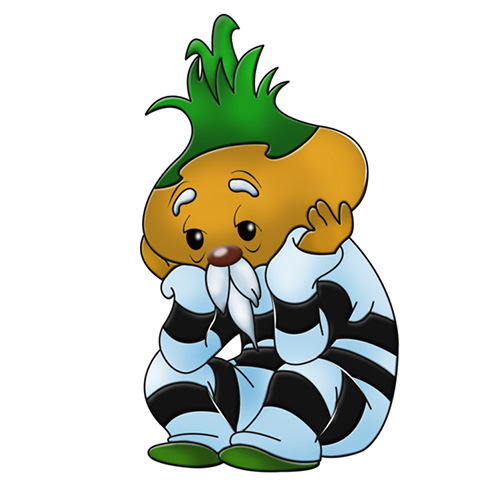 Сколько братьев и сестер было у Чиполлино?
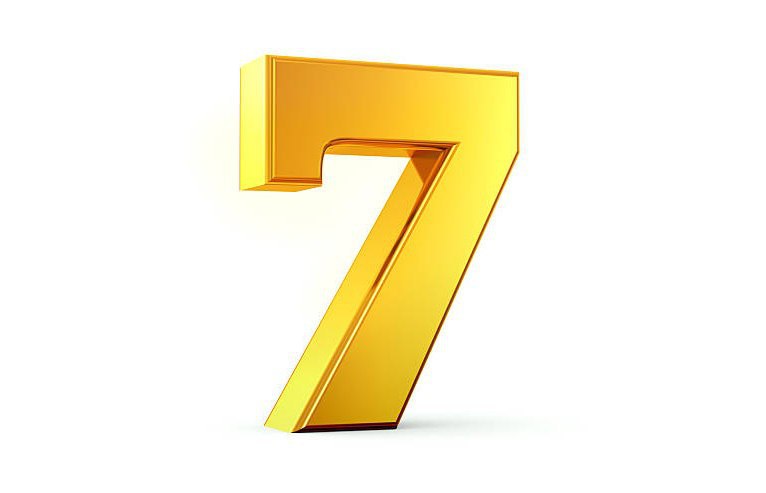 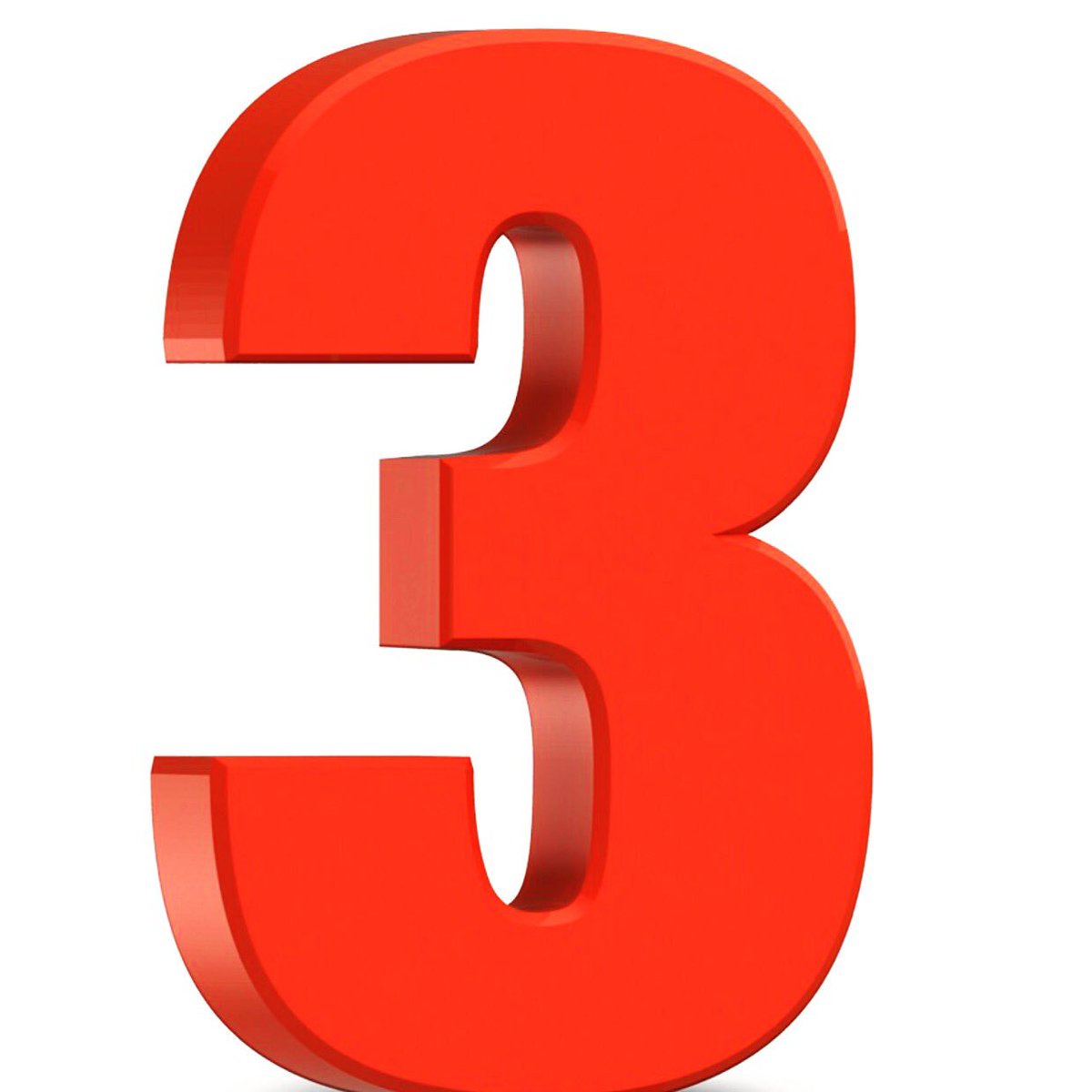 Кто из героев сказки копил по кирпичику  и построил себе маленький домик?
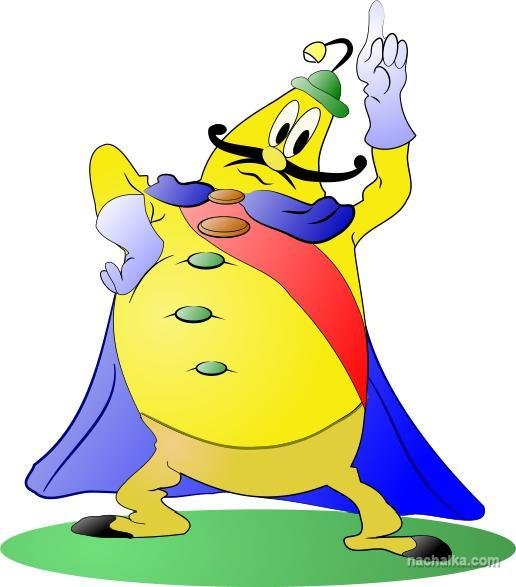 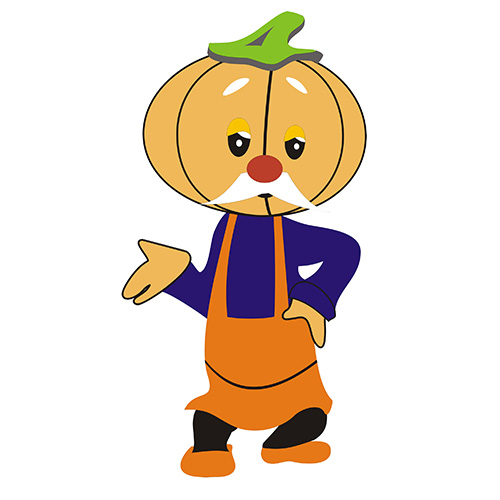 У кого спрятали домик Кума Тыквы?
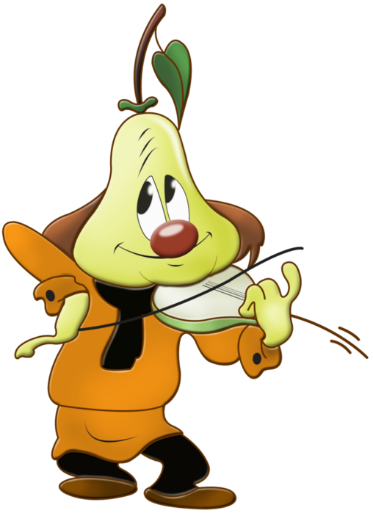 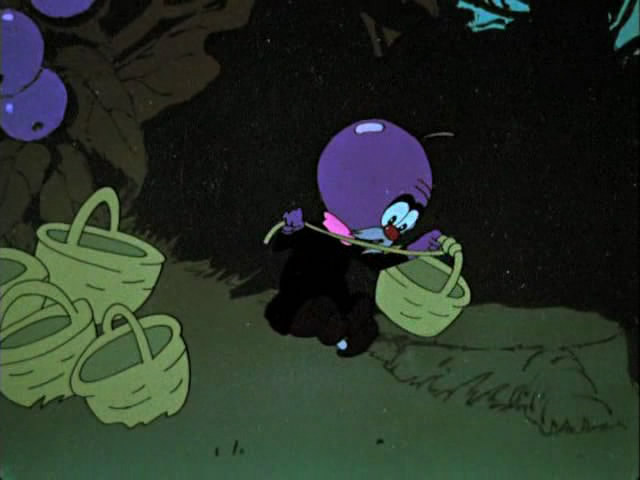 Чем угощал кум Тыква мальчишек?
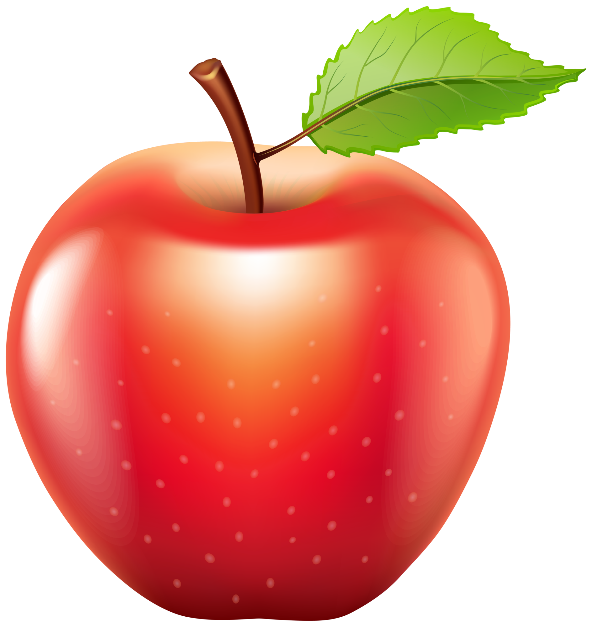 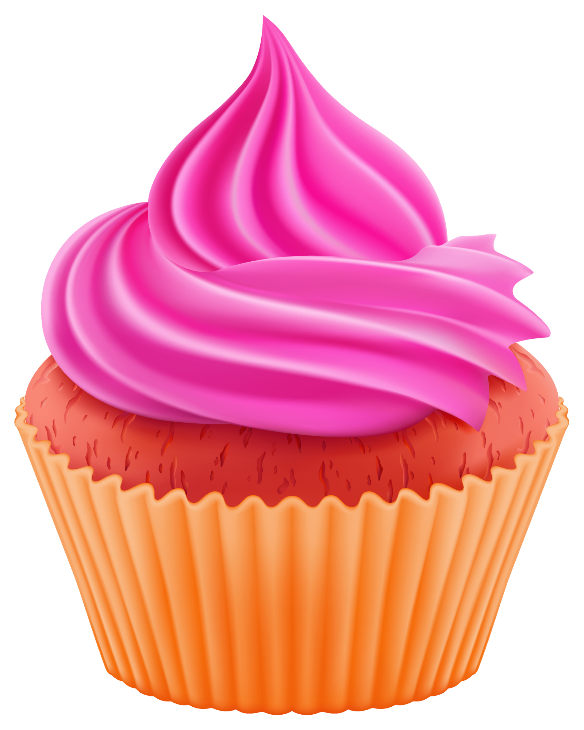 Как  звали подружку Чиполлино?
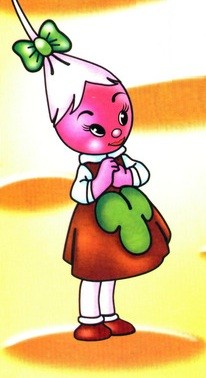 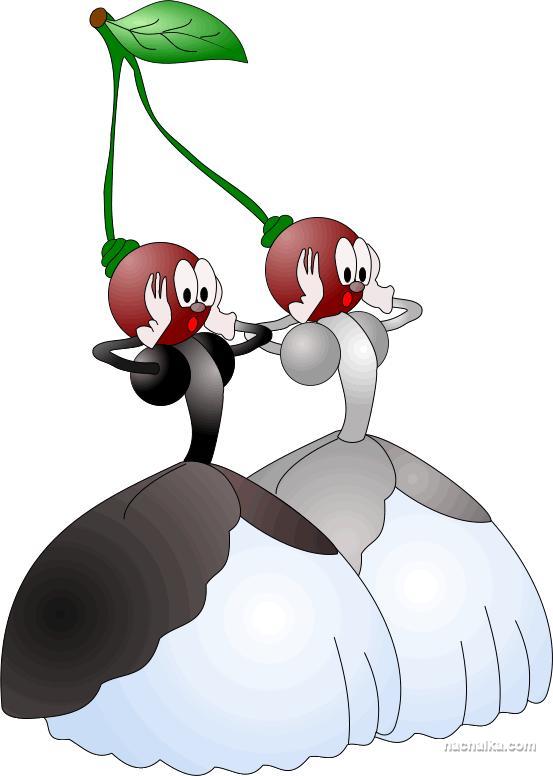 Молодцы!